Math Benchmark 1 Review
Which of these is true?
A) 17>19
B) 45<56
C) 78>99
D) 85<24
Which of these is correct?
62,456 < 61,234
63,495 > 64,678
67,456 < 68,234
66,456 > 68,556
James rode his motorcycle for 30 minutes, ending at 4:30 p.m. When did James start to ride?
3:50
3:45
4:15
4:00
Cam walked her cat for 15 minutes, beginning at 3:00. When did Cam finish walking her cat?
3:15
3:30
4:15
2:45
Which is the number 14,367?
Four thousand, three hundred sixty-seven
Forty thousand, three hundred sixty-seven
Fourteen thousand, three hundred sixty-seven
Jose took cookies out of the oven at 4:15, after they had baked for 45 minutes. What time did Jose put the cookies in the oven?
a) 3:30
b) 2:30
c) 3:15
d) 3:45
What is 5,392 in expanded form?
500+30+9+2
5,000+390+2
5,000+300+90+2
5,000+300+92
What is 30,000+2,000+400+20+1 in standard form?
32,421
34,221
32,241
31,421
What is two thousand, six hundred forty-seven in standard form?
2,674
2,647
2,607
2,476
What temperature in degrees Fahrenheit does the thermometer read?
What temperature in degrees Fahrenheit does the thermometer read?
There are 19,024 movies in our video library. How should this number be written in EXPANDED FORM?
There are 20,467 movies in our video library. How should this number be written in EXPANDED FORM?
Which missing number makes this statement true?
345< 3_6
a) 1
b)2
c)5
Which missing number makes this statement true?
362,457 = 362,_57
a) 4
b) 5
c) 6
There are 14,568 people at the school. The school could hold on hundred more people. How many people can the school hold?
a) 15,568
b) 14,668
c) 14,468
d) 16,568
What is 100 less than 5,270?
4,270
5,370
5,170
What time is shown on the the clock?
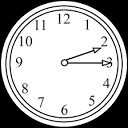 What time is shown on the the clock?
A concert sold 1,957 tickets to a show? If one thousand people want their money back, how many tickets were sold for the show?
2,957
1,057
3,957
957
Order these numbers from LEAST to GREATEST.
1800,  1200,   5900,    700
Order these numbers from GREATEST to LEAST.
4588,  6288,   6355,    5479